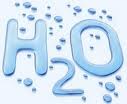 Меня пьют, меня льют.
Всем нужна я,
Кто я такая?
Воде дана волшебная власть
                Стать соком жизни на Земле.
                                                                                                                                                                           
                                                         Леонардо да Винчи
Вода, у тебя нет ни вкуса, ни цвета, ни запаха. Тебя невозможно описать, тобой наслаждаются, не ведая, что ты такое! Нельзя сказать, что ты необходима для жизни: ты – сама жизнь. Ты самое большое богатство на свете. 
                                                      
                                               Антуан де Сент-Экзюпери
Что такое вода?
Вода представляет собой стабильное соединение кислорода и водорода. Всем известна формула воды –H2O.
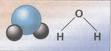 Факт первый: лед быстрее получить  из горячей воды 
Какая вода быстрее превратится в лед: горячая или холодная? Если рассуждать логически, то, конечно, холодная. 
Однако опыты показывают, что в лед быстрее превращается именно горячая вода.
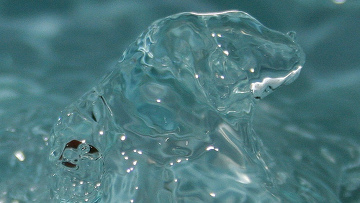 Факт второй: сверхохлаждение воды

Все хорошо помнят, что вода замерзает при 0 градусов,
 а при 100 градусах закипает.
 Однако существует так называемое сверхохлаждение воды. 
Таким свойством обладает очень чистая вода – без примесей. Даже при охлаждении ниже точки замерзания такая вода остается жидкой.
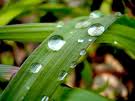 Факт третий: у воды более 3 состояний
Все знают, что у воды есть 3 агрегатных состояния: жидкое, твердое и газообразное. 
Однако ученые выделяют 5 различных состояний воды в жидком виде 
и 14 состояний в замерзшем виде.
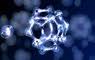 Факт четвертый: вода как стекло
Что будет, если взять замерзшую чистую воду и продолжить охлаждение? 
При минус 120 градусах по Цельсию вода становится сверхвязкой или тягучей, а при температуре ниже минус 135 градусов она превращается в "стеклянную" воду. "Стеклянная" вода – это твердое вещество, в котором отсутствует кристаллическая структура, как в стекле.
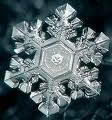 Хотя в мире нет предмета, который был бы слабее и нежнее воды, но она может разрушить самый твердый предмет.                                                                                                                                                                   
                                                            Лаоцзы
Факт пятый: основа жизни – это вода
Все живые существа и растения
состоят из воды:
 животные – на 75%,  рыбы – на 75%,  медузы – на 99%,  картофель - на 76%, яблоки - на 85%, помидоры - на 90%, огурцы - на 95%, арбузы - на 96%. 
Даже человек состоит из воды: 86% воды содержится в теле у новорожденного и до 50% у пожилых людей.
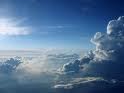 Факт шестой: вода – переносчик болезней

Вода не только дарит жизнь, но может и отнимать ее.
 85% всех заболеваний в мире передается с помощью воды.  Ежегодно 25 млн. человек умирает от этих заболеваний.
Ничто не лишено ядовитости.
                  Парацельс. "Ятрохимия"
Факт седьмой: человек без воды умирает

Если человек теряет 2% воды от массы своего тела, 
то у него возникает сильная жажда. 
Если потеря составляет до 10% - начинаются галлюцинации. При потере 12% - человек не сможет восстановиться без помощи врача.
 При потере в 20% человек умирает. 
Животные погибают при потере 20-25% воды.
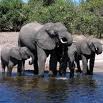 Вода – красота всей природы. Вода жива, она бежит или волнуется ветром, она движется и дает жизнь и движение всему ее окружающему.
                                                                                                                                                                                                     
                                            C. А. Аксаков
Факт восьмой: больше всего пресной воды – в ледниках

Где больше всего воды? 
Ответ кажется очевидным: в Мировом океане.
Однако, в мантии Земли воды содержится в 10-12 раз больше, чем в Мировом океане. 
Почти вся имеющаяся на планете масса воды
 не пригодна для питья.
Запасы пресной воды составляют только 3%, большая часть которой  содержится в ледниках.
Вода - это самое мягкое и самое слабое существо в мире, но в преодолении твердого и крепкого она непобедима, и на свете нет ей равного.                                                 Дао Дэ Дзин
Факт девятый: вода для здорового       сердца
  
Вода помогает снизить вероятность сердечного приступа. Во время исследований ученые выяснили, что те люди, которые пьют около шести стаканов воды в день, меньше подвержены риску сердечного удара в отличие от тех, кто выпивает всего два стакана
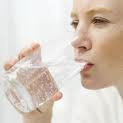 Факт десятый: есть вода, которая горит 

Существует и опасная вода. 

В Азербайджане 
есть вода, в которой много метана, 
поэтому она может загореться, если поднести к ней спичку. 
 В Сицилии 
в одном из озер есть подводные источники кислоты, которые отравляют всю воду в этом водоеме.
22 марта  всемирный  День водных ресурсов. 
     Этот праздник был установлен по решению Генеральной Ассамблеи Организации Объединенных Наций, чтобы напомнить человечеству о важности водных ресурсов для окружающей среды и развития общества.
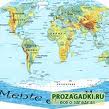 Знаете ли вы?
Достаточно выпить два стакана чистой воды, чтобы преодолеть депрессию и усталость

Только 1,1 % воды на земле является пригодной для питья

Полезно пить воду во время еды, поскольку это помогает процессу пищеварения.

Лучший способ избавиться от отеков вызванных задержкой влаги в организме - пить много воды

Вода позволяет телу усваивать жиры более эффективно

Вода - это самая важная еда, которая нужна телу
Знаете ли вы?
В природе существует около 1330 видов воды. Они различаются по происхождению (родниковая, дождевая, почвенная, из свежего или долго лежащего снега и пр.), по количеству и характеру растворенных в ней веществ

Если бы все люди употребляли в пищу и использовали на корм скоту растительные ресурсы морей и океанов, то пищи было бы достаточно для 290 миллиардов человек

Средняя температура поверхности воды мирового океана равна 17,4 градуса, в то время как средняя температура нижнего слоя воздуха над мировым океаном равна 14,4 градуса
Знаете ли вы?
46% всей воды Земли находятся в Тихом океане. В Атлантическом океане - 23.9%; в Индийском - 20.3%, в Северном  - Ледовитом - 3.7%

В самой глубокой точке мирового океана (Мариинский  желоб, 11034 м.) железному шарику брошенному в воду потребуется больше часа, чтобы достигнуть океанского дна.

В мире есть только одна река, которая берет свое начало у экватора и течет в зону умеренного климата: Нил. По малопонятной причине большинство рек текут в обратном направлении.

Ежедневно с поверхности земли испаряется 1,000,000,000,000 (триллион) тонн воды